Viewing
The Camera and Projection
Gail Carmichael (gail_c@scs.carleton.ca)
[Speaker Notes: Much of this is adapted from Fundamentals of Computer Graphics (Peter Shirley)
Diagrams are from the book and provided freely at http://www.cs.utah.edu/~shirley/books/fcg2/]
The Goal
Understand the process of getting from 3D line segments to images of these lines on the screen.
[Speaker Notes: - Eventually we can work with opaque objects (like triangle faces) and can handle hidden-line and hidden-surface removal]
Canonical View Volume
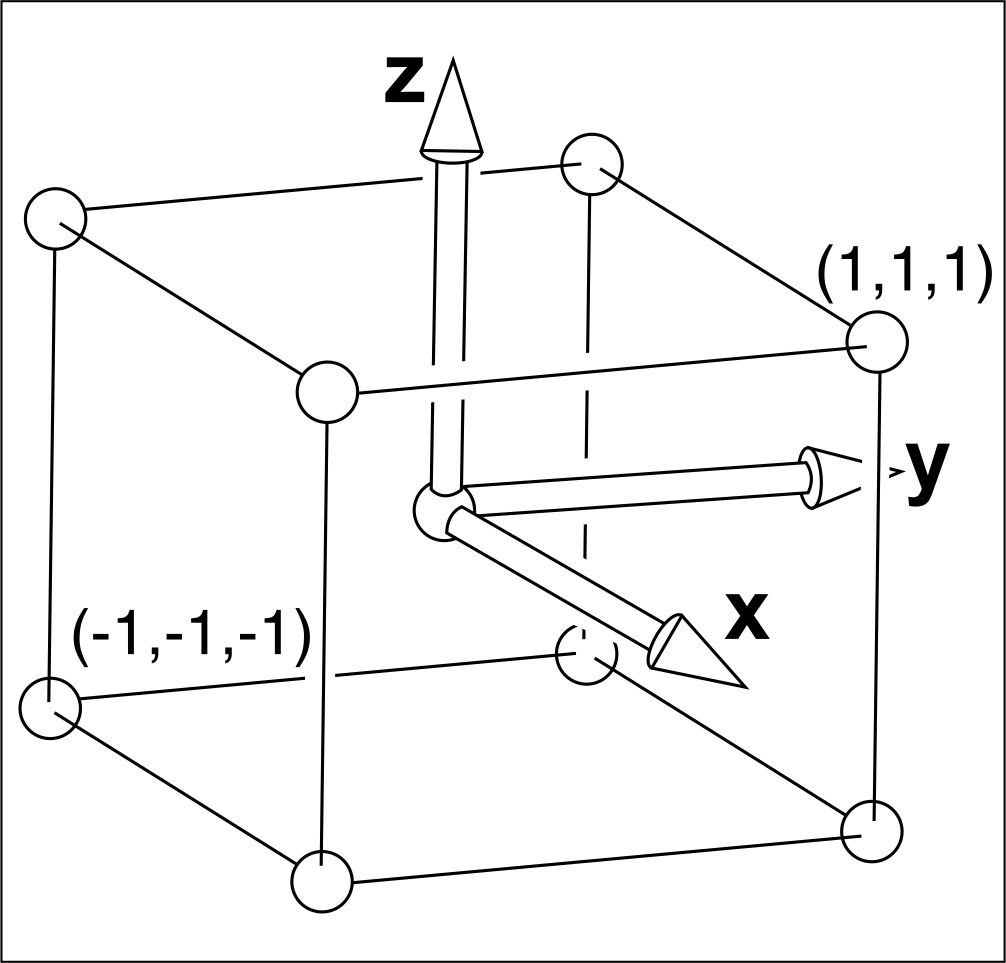 Windowing transform brings points to pixels: MW
[Speaker Notes: We’ll only project points within this canonical view volume, a cube centered around the origin, onto the screen as pixels
i.e. Points at x=-1 end up at the let side of the screen, points at x=1 at the rights hand side, etc
The transformation that does this is called the windowing transform, but we won’t go into details – we’ll just call it Mw]
Canonical View Volume
=
Mw
[Speaker Notes: - Windowing transform is 2D since we can just ignore the z-values of points and keep the x,y values (simply moving the x,y values to be spread correctly across the size of the screen)]
Orthographic Projection
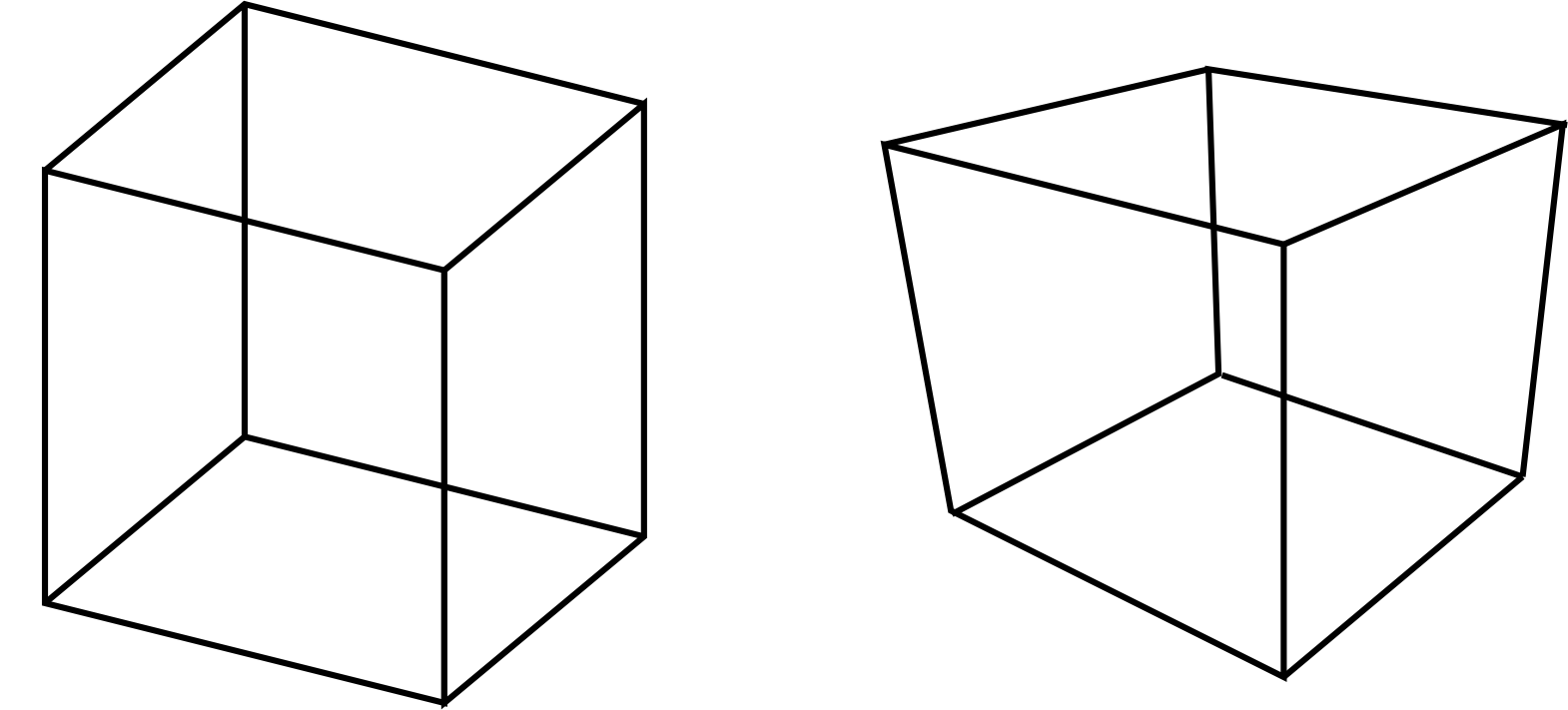 Orthographic
Perspective
[Speaker Notes: In orthographic projection, objects don’t appear smaller as they get farther away, as they would with perspective projection]
Orthographic Viewing Volume
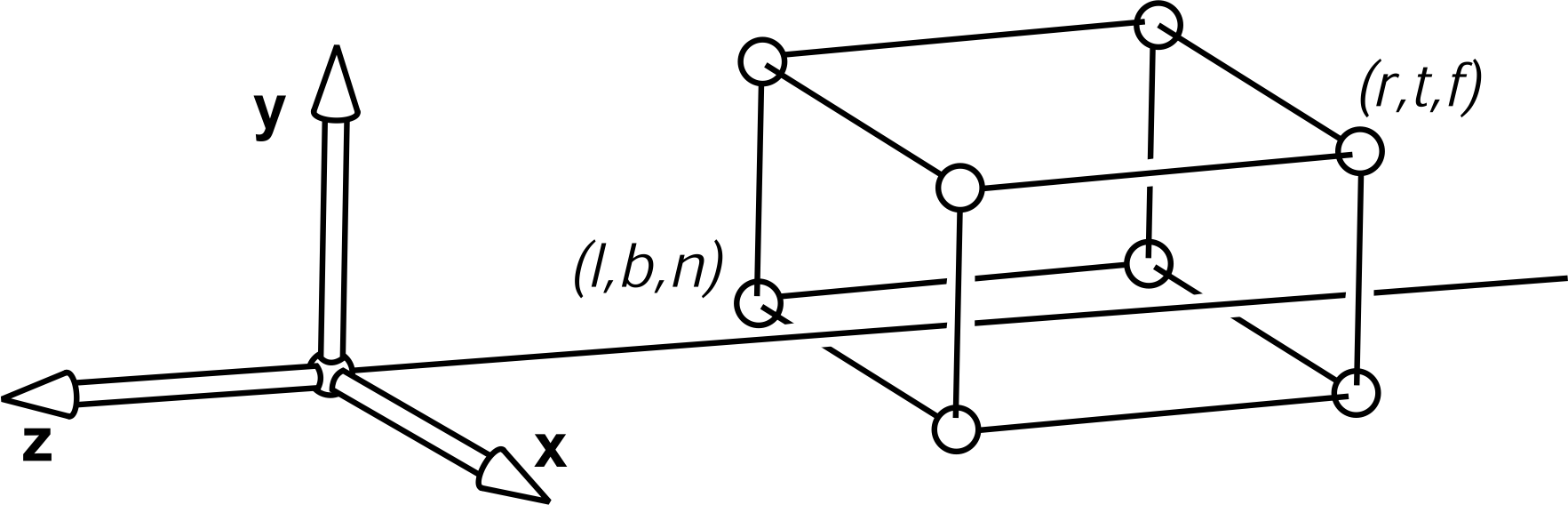 [Speaker Notes: Easy to get from the world model to the canonical view (and ultimately the screen) because we don’t want to distort anything – parallel lines stay parallel, etc
Just need to move and scale our viewing volume (i.e. What we can see in the scene) until it is a cube around the origin
For now we’ll assume a simple case where the viewing volume is aligned to our world coordinate axes
The viewing volume is bounded by the following planes:
x=l : left plane
x = r : right plane
y = b : bottom plane
y = t : top plane
z = n : near plane
z = f : far plane]
Orthographic View to Canonical View
Move to
Origin
Scale
World to Canonical Coordinates
[Speaker Notes: -Can you figure out what values we’d plug into these matrices to move the box to the origin and scale it so that the coordinates of the corners are all 1 or -1?]
Orthographic View to Canonical View
World to Canonical Coordinates
Drawing Lines in Orthographic View
Mo=Mw Mscale Mmove_to_origin
= Mo
[Speaker Notes: Although the windowing transform mentioned earlier is actually 2D, we can add a “do-nothing” row for the z-coordinate when combining Mw with the other matrices
After this operation, the z-values will be in the range [-1,1] which will be useful for z-buffering]
Arbitrary View Positions
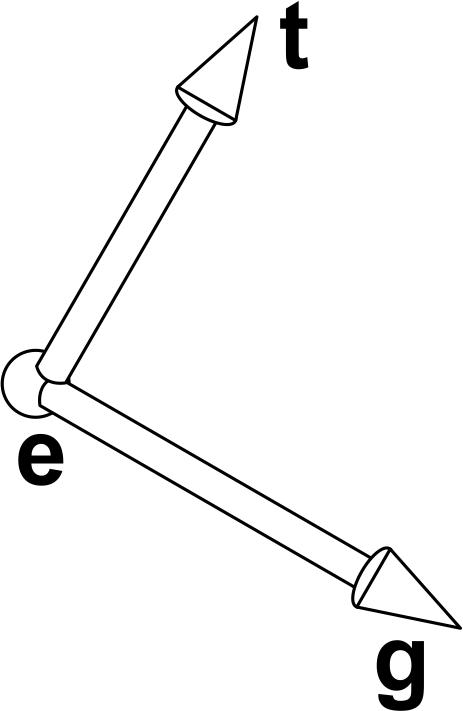 Top of cameragoes this way
Camera is looking this way
Camera is centered here
[Speaker Notes: It’s unlikely that our viewing volume will be so nicely aligned with the world coordinates
We want to be able to change the viewpoint in 3D so we can look in any direction at our model
To do this, we define our camera by the following measures:
The eye position (or camera center) e
The gaze direction (or look-at point) g
The view-up vector t]
Arbitrary View Positions
w = - (g / ||g||)
u =  (t × w) / || t × w ||
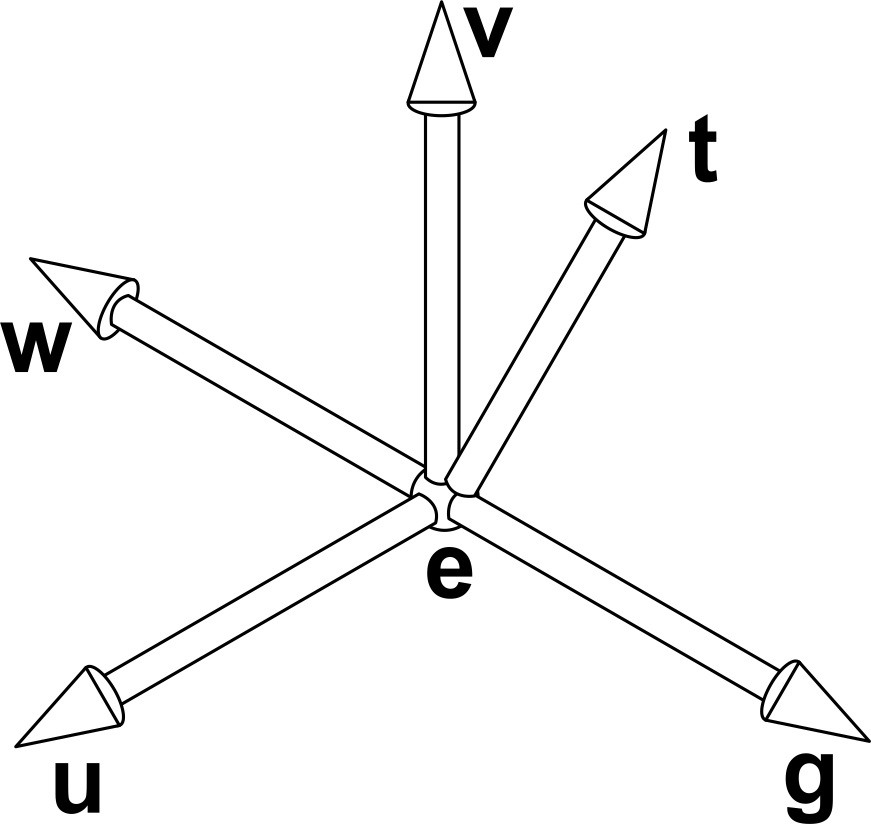 v =  w × u
[Speaker Notes: Those three measures are enough to make our own little consistent coordinate system for the camera
We call this its “uvw basis” since the basis vectors can be constructed as per above]
Arbitrary View Positions
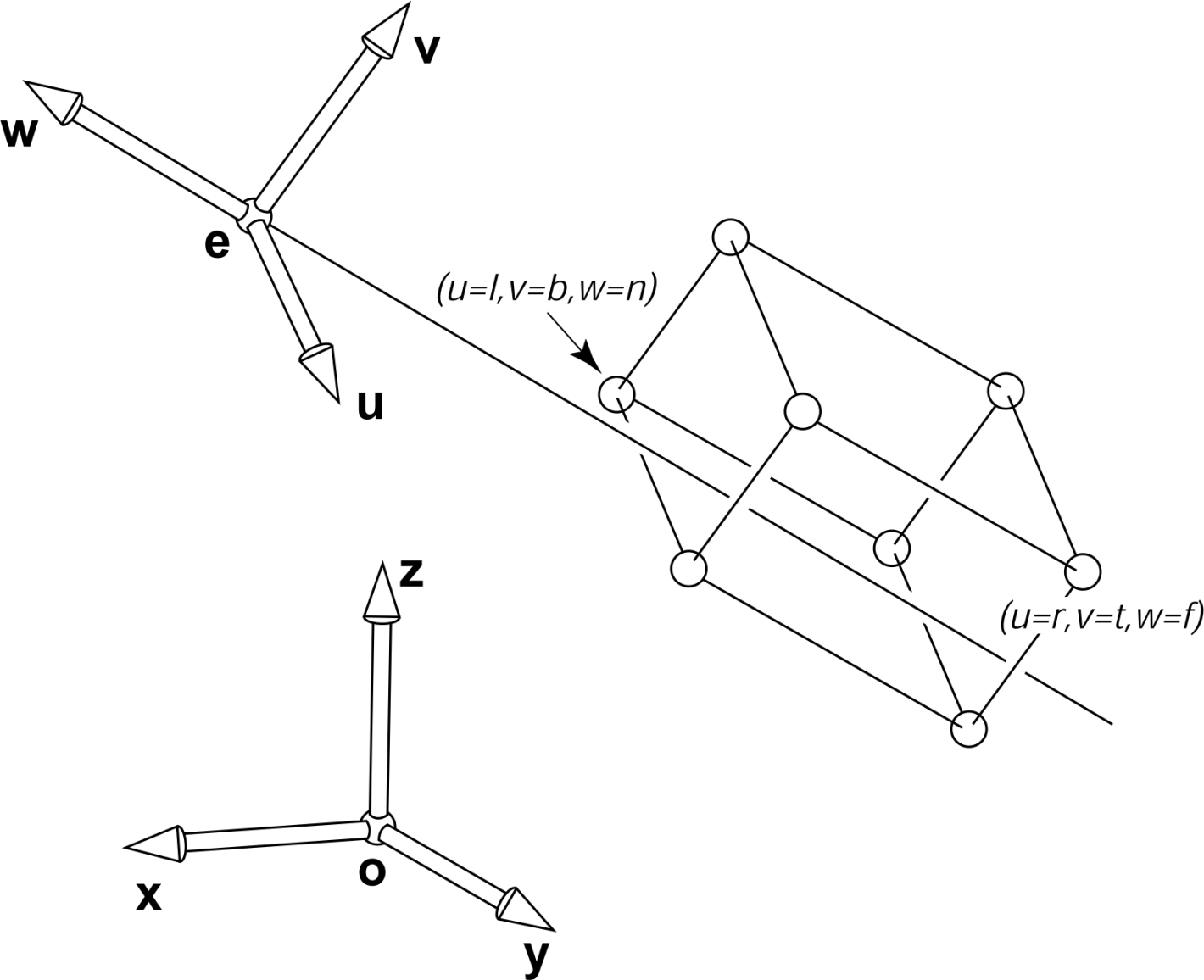 [Speaker Notes: Here’s the overall situation with our camera looking at our view volume and the world coordinate system
If the points in the viewing volume were stored relative to the camera’s coordinate system we could directly apply the windowing transform to them and be done
But they aren’t! They are stored relative to the world coordinate system in xyz coordinates
So what do we need to do?
We have to find out what our points are relative to the camera’s uvw coordinate system...]
Coordinate Transformations
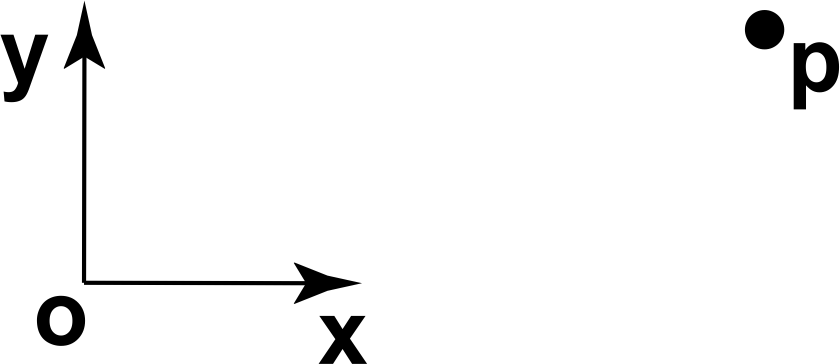 [Speaker Notes: Let’s take a slight break from orthographic projection and talk about coordinate transforms
We understand how to represent point p in the usual coordinate system using xy coordinates...]
Coordinate Transformations
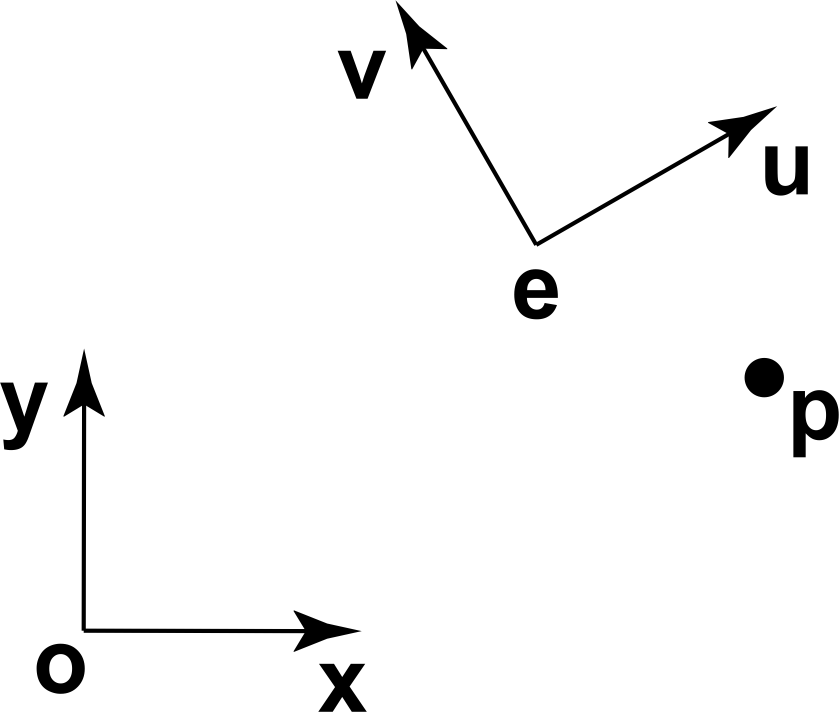 [Speaker Notes: ...but what if we now also have a second coordinate system with basis vectors u and v?]
Coordinate Transformations
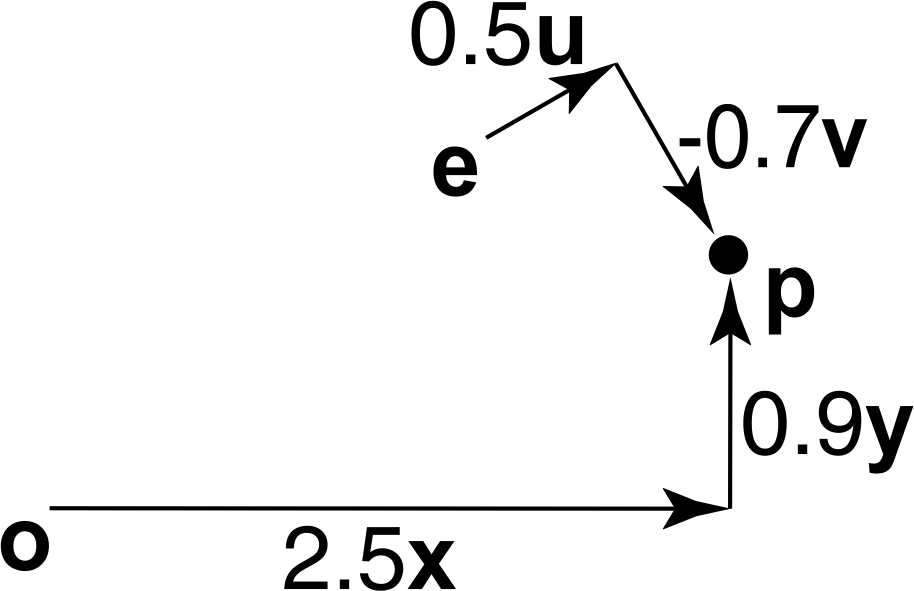 [Speaker Notes: We can represent p relative to either system – it doesn’t matter which one we choose because p is still in the same physical location either way]
Coordinate Transformations
p = (xp,yp) ≡ o + xpx + ypy
p = (up,vp) ≡ e + upu + vpv
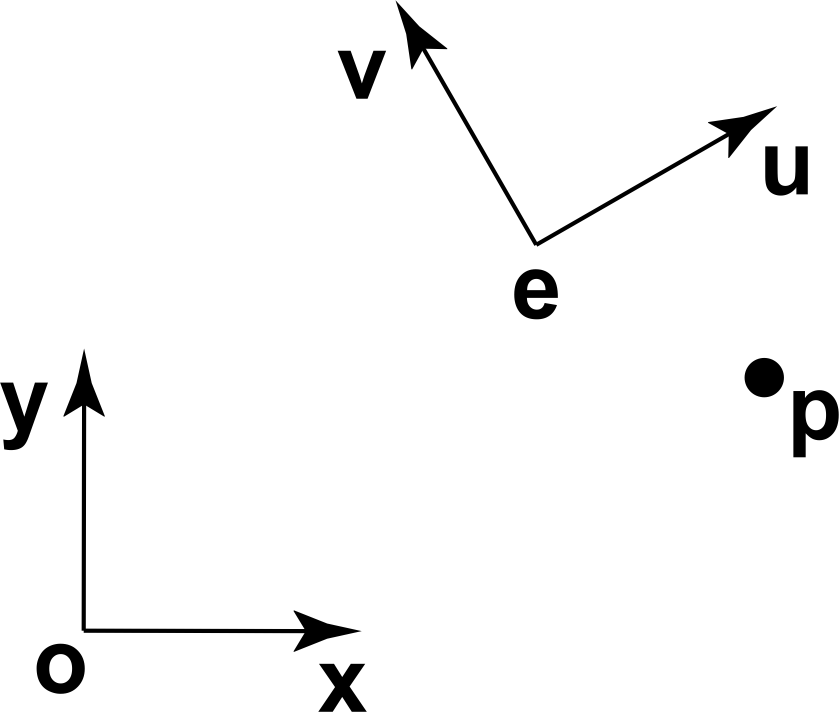 [Speaker Notes: - We can express the point p in two different ways, each relative to a different coordinate system]
Coordinate Transformations
p = (xp,yp) ≡ o + xpx + ypy
p = (up,vp) ≡ e + upu + vpv
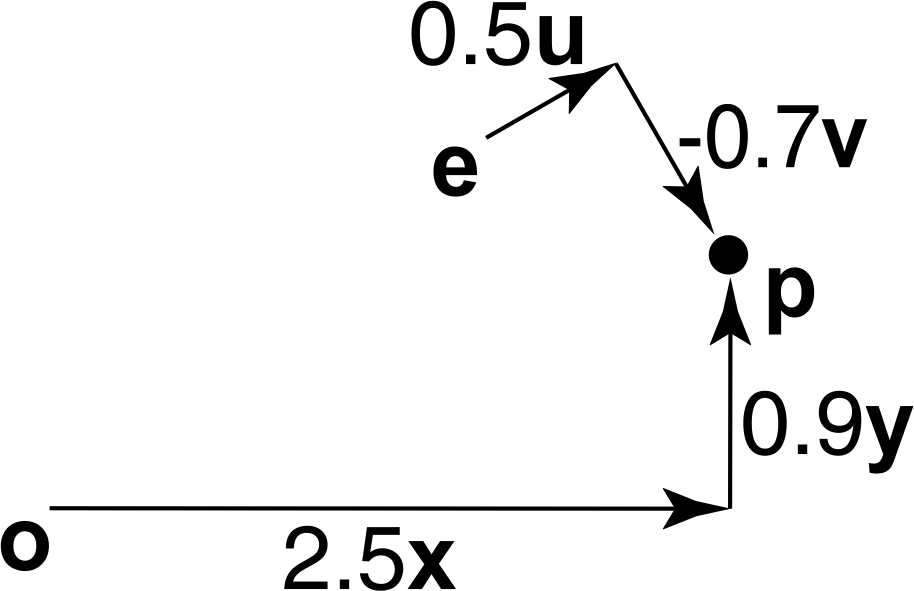 [Speaker Notes: Given the numbers shown here, what are (xp,yp)  and (up,vp) ?
Answer: (2.5,0.9) and (0.5, -0.7)]
Coordinate Transformations
p = (xp,yp) ≡ o + xpx + ypy
p = (up,vp) ≡ e + upu + vpv
?
?
=
[Speaker Notes: - How do you put these into matrix form?]
Coordinate Transformations
p = (xp,yp) ≡ o + xpx + ypy
p = (up,vp) ≡ e + upu + vpv
=
[Speaker Notes: Can you see how this would extend to 3D?
How would the inverse look? i.e. Going from (xp,yp) to (up,vp)?]
Camera Coordinate Transform
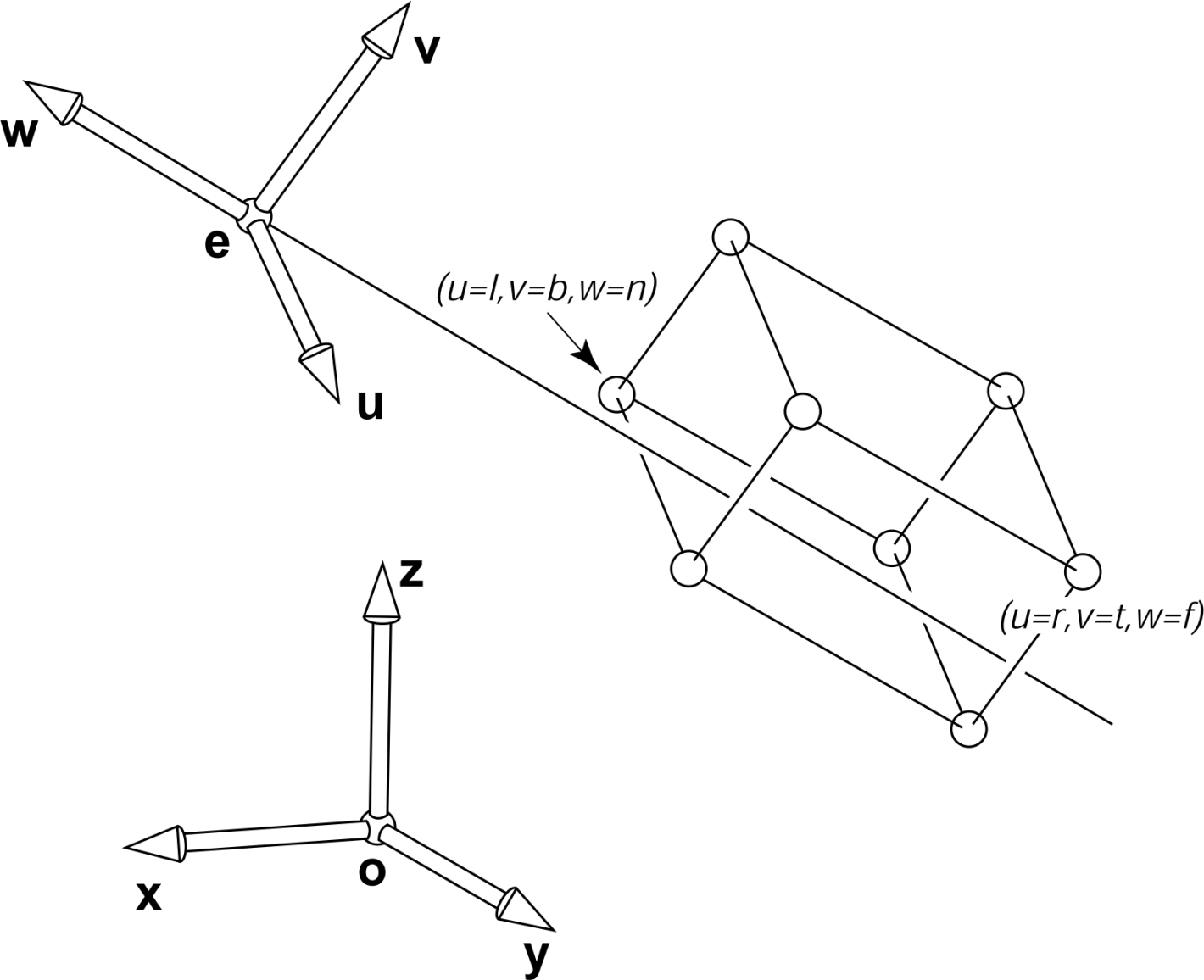 [Speaker Notes: Back to our camera...
How do we write our points in terms of the camera’s uvw axes?
Hint: we aren’t going from uvw to xyz, but rather the other way around]
Camera Coordinate Transform
Mv =
[Speaker Notes: We call the resulting matrix, a product of two other matrices, the view transformation Mv]
Drawing with Arbitrary View and Orthographic Projection
= Mo Mv
Perspective Projection
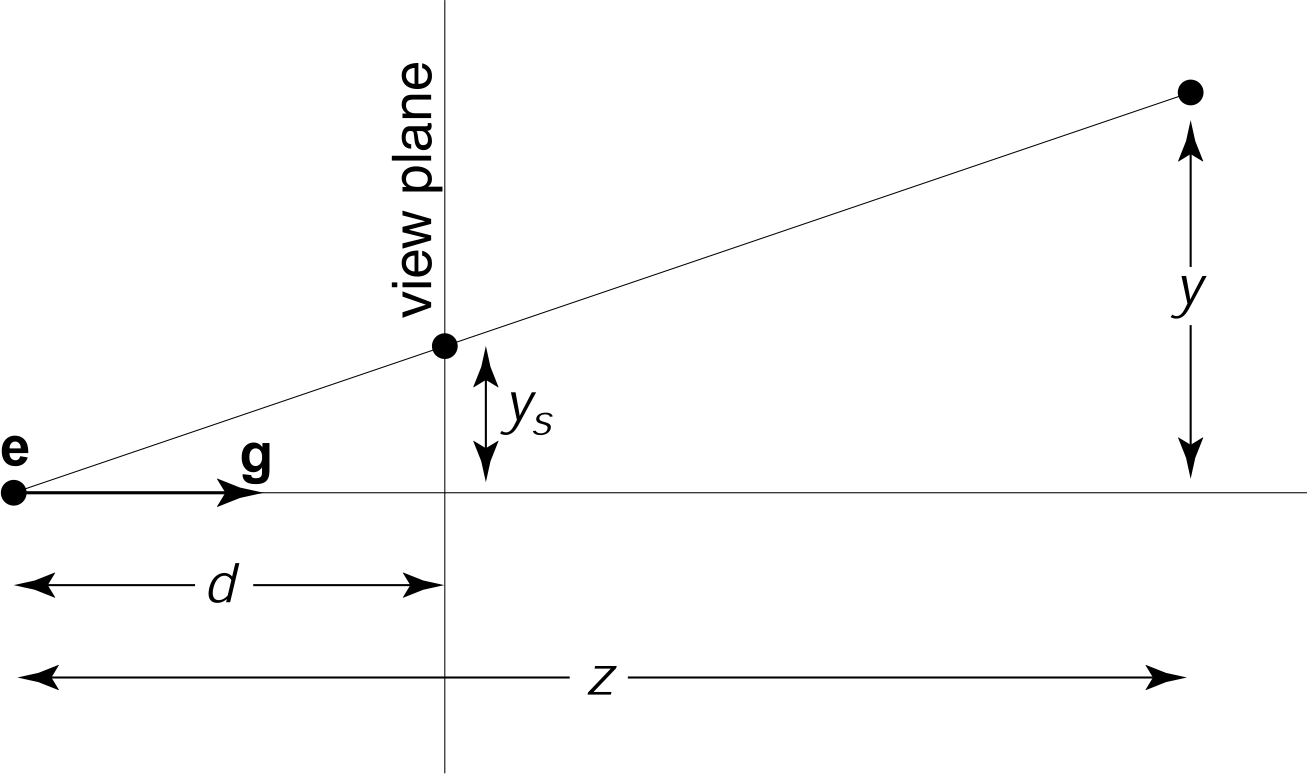 ys = y(d/z)
[Speaker Notes: The key point in perspective projection is that objects are projected directly toward the eye, and they are drawn where they meet a view plane in front of the eye
If you know the pinhole camera model, this is basically it
The size of an object on the screen is proportional to 1/z
This leads to the equation given above, which you can see from the similar triangles relationship in the diagram]
Perspective Via Orthographic
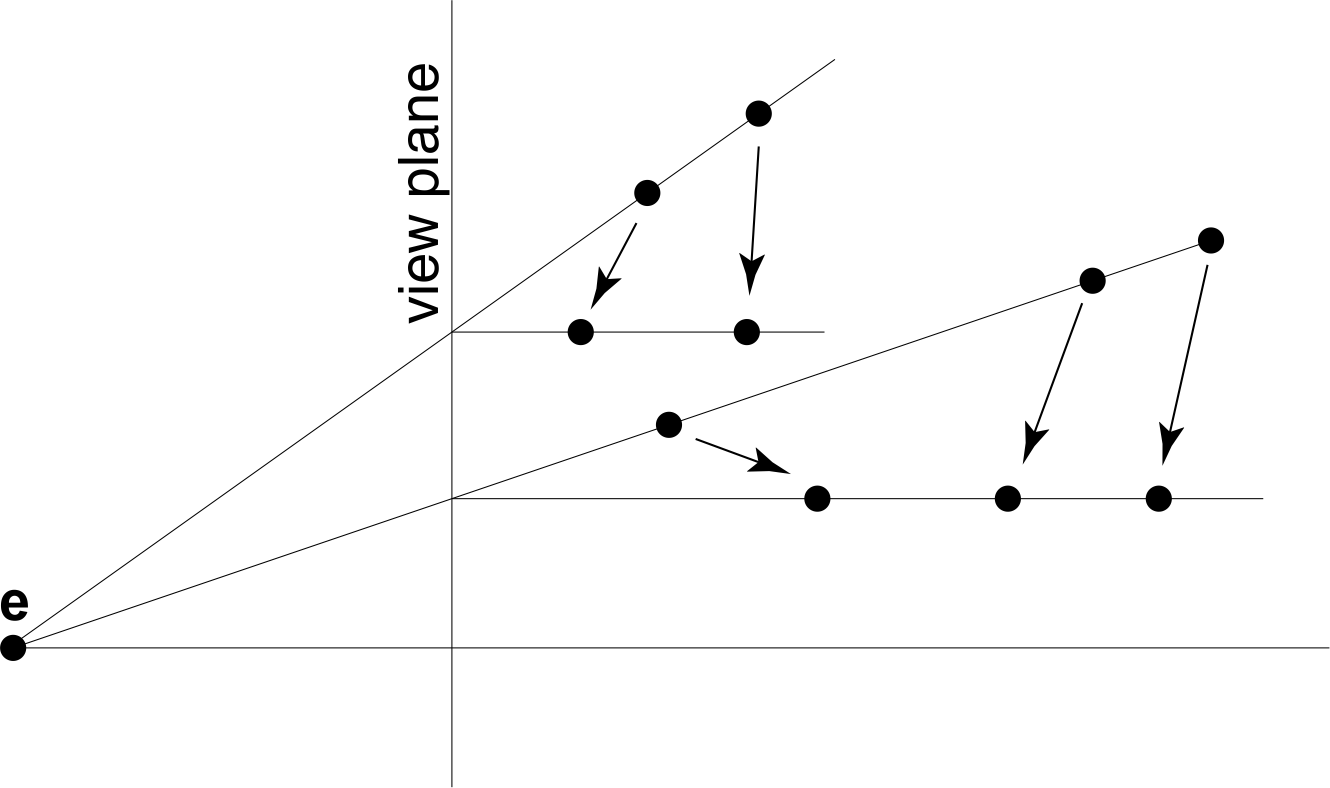 [Speaker Notes: If we can ensure that lines through the eye are still parallel, we can actually move the points into a location where we can do a standard orthographic projection
The z-coordinates won’t be spaced out the same way anymore, but that’s actually ok – only their relative ordering needs to be preserved for z-buffering]
Perspective Via Orthographic
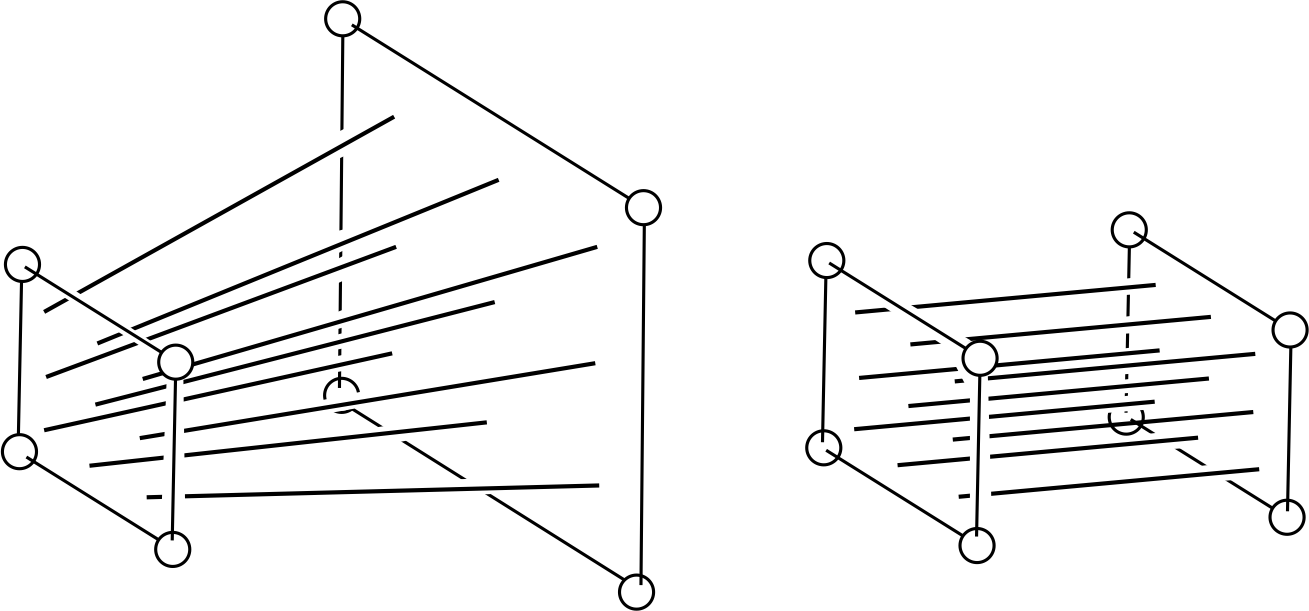 Perspective Via Orthographic
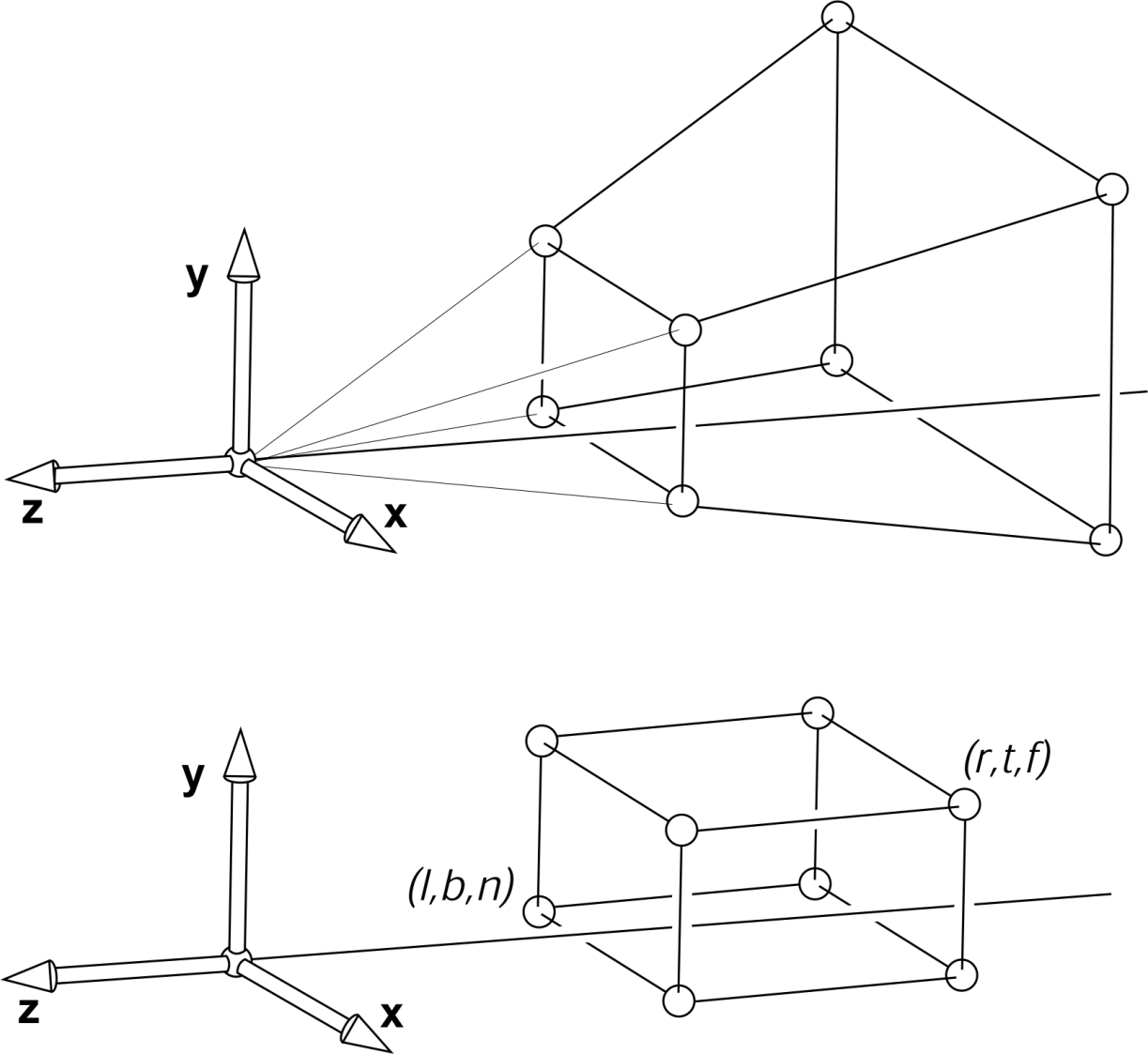 [Speaker Notes: The projection we want leaves points on the z=n plane unchanged and maps the large z=f rectangle at the back of the perspective volume to the small z=f rectangle at the back of the orthographic volume]
Perspective Transform
Mp =
[Speaker Notes: Given the fact that the point we multiply will be homogenized later by dividing the fourth coordinate, we can use this matrix to accomplish our divide-by-z and go from the perspective to orthographic viewing volume
Try multiplying out this matrix with a point (x,y,z,1) and homogenizing – see what you get]
Perspective Transform
Mp
=
Perspective Transform
Mp =
[Speaker Notes: Best of all, since we’re going to be homogenizing anyway, we can simplify our perspective matrix just by multiplying everything by n
Looks much nicer now!]
Drawing with Arbitrary View and Perspective Projection
= Mo Mp Mv
CAUTION!!
Everything up until now used the more common right-hand coordinate system.

Direct3D uses the left-hand coordinate system.
See:http://msdn.microsoft.com/en-us/library/windows/desktop/bb204853%28v=vs.85%29.aspx
[Speaker Notes: The only difference is whether you are looking down the positive or negative z-axis.  Otherwise the theory remains the same.]